Dune-ND 
ArgonCube 2x2 @ LArTF 
Low-Noise AC Power Grounding Status
Matt Micheli on behalf of Grounding team
(Bagby, Harris, Mastro)
2x2 @LArTF Electronics Integration
June 30, 2022
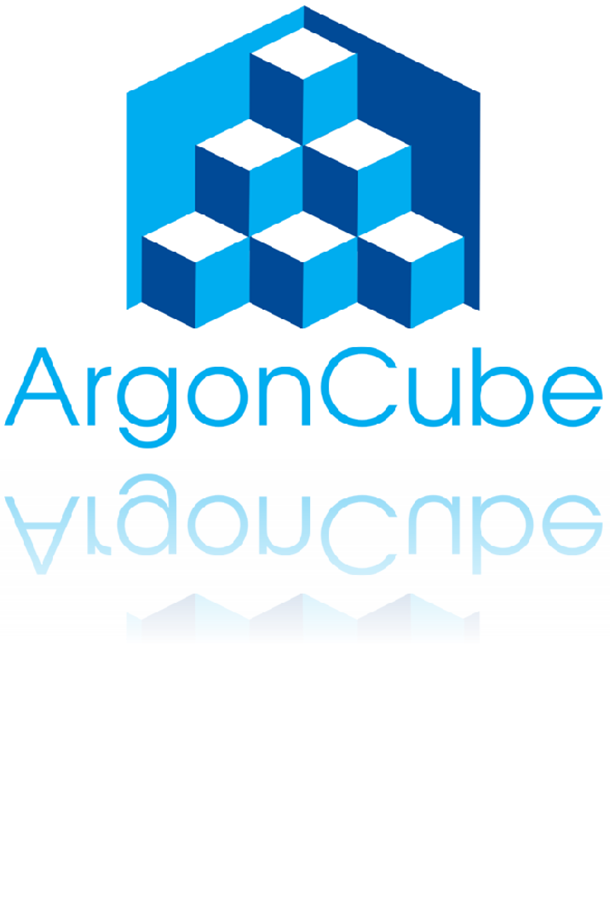 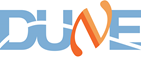 Outline
Low-Noise AC Power System Design 
Issue Identification
Mitigation Efforts
Plans
06.30.22
2
Matt Micheli | 2x2@LArTF Electronics Integration
Low Noise AC Power Distribution Proximity
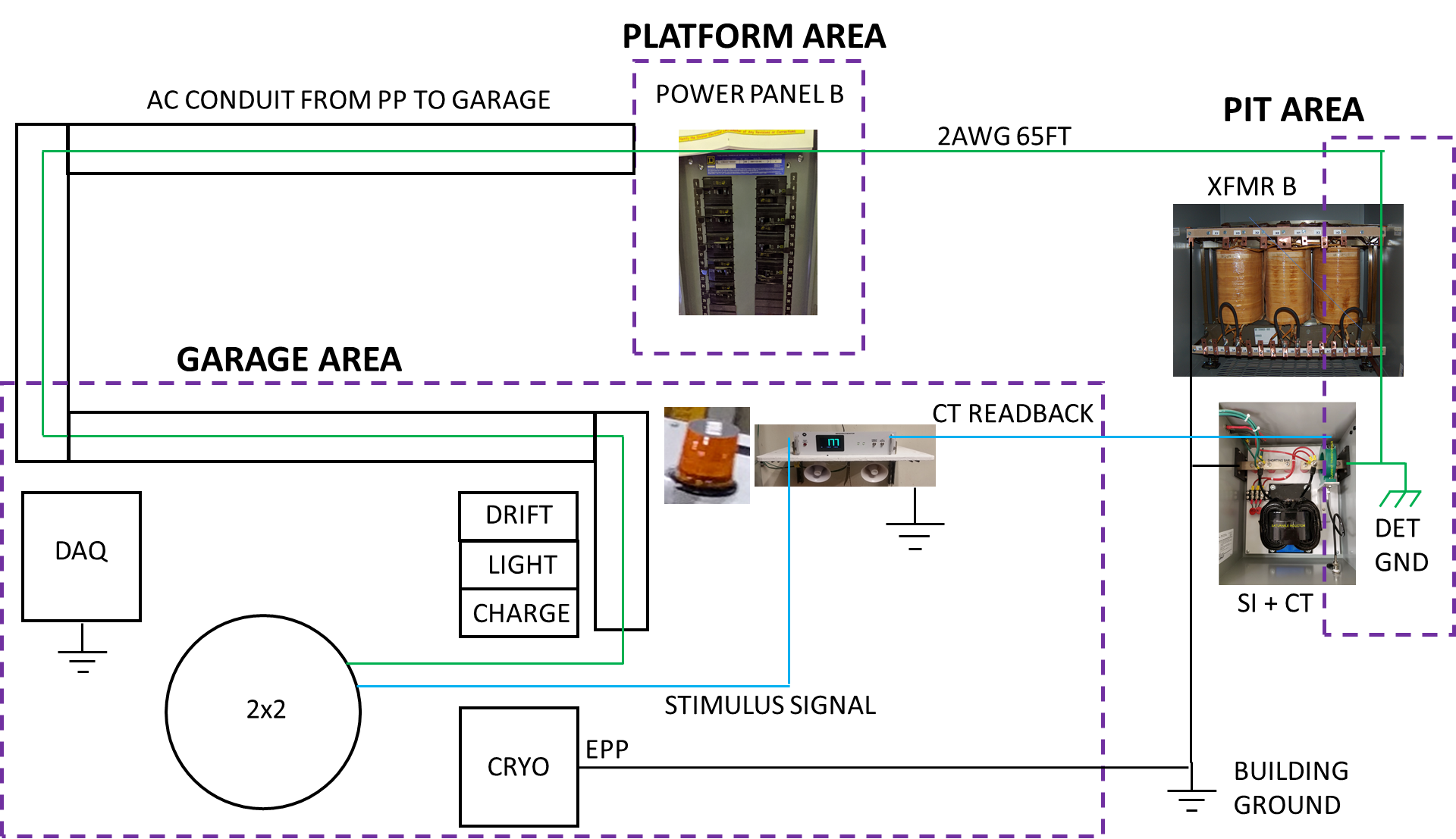 NOT INSTALLED
06.30.22
3
Matt Micheli | 2x2@LArTF Electronics Integration
Simple graphic of system
PP A
~12 Conduits
uBooNE Power
XFMR A
SI
CT
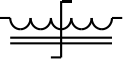 XO
Detector Safety 
Ground cable
PP B
4 Conduits
2x2 Power
XFMR B
SI
CT
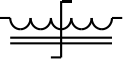 XO
Detector Safety 
Ground cable
06.30.22
4
Matt Micheli | 2x2@LArTF Electronics Integration
The Ground Fault
PP A
~12 Conduits
uBooNE Power
XFMR A
SI
CT
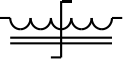 XO
When impedance monitor was initially powered on, a 10Ω ground fault was discovered
Detector Safety 
Ground cable
PP B
4 Conduits
2x2 Power
XFMR B
SI
CT
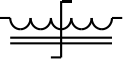 XO
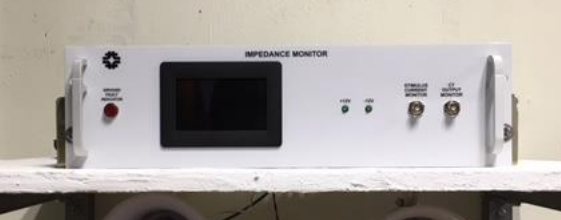 Detector Safety 
Ground cable
Impedance Monitor
06.30.22
5
Matt Micheli | 2x2@LArTF Electronics Integration
Reality of mission
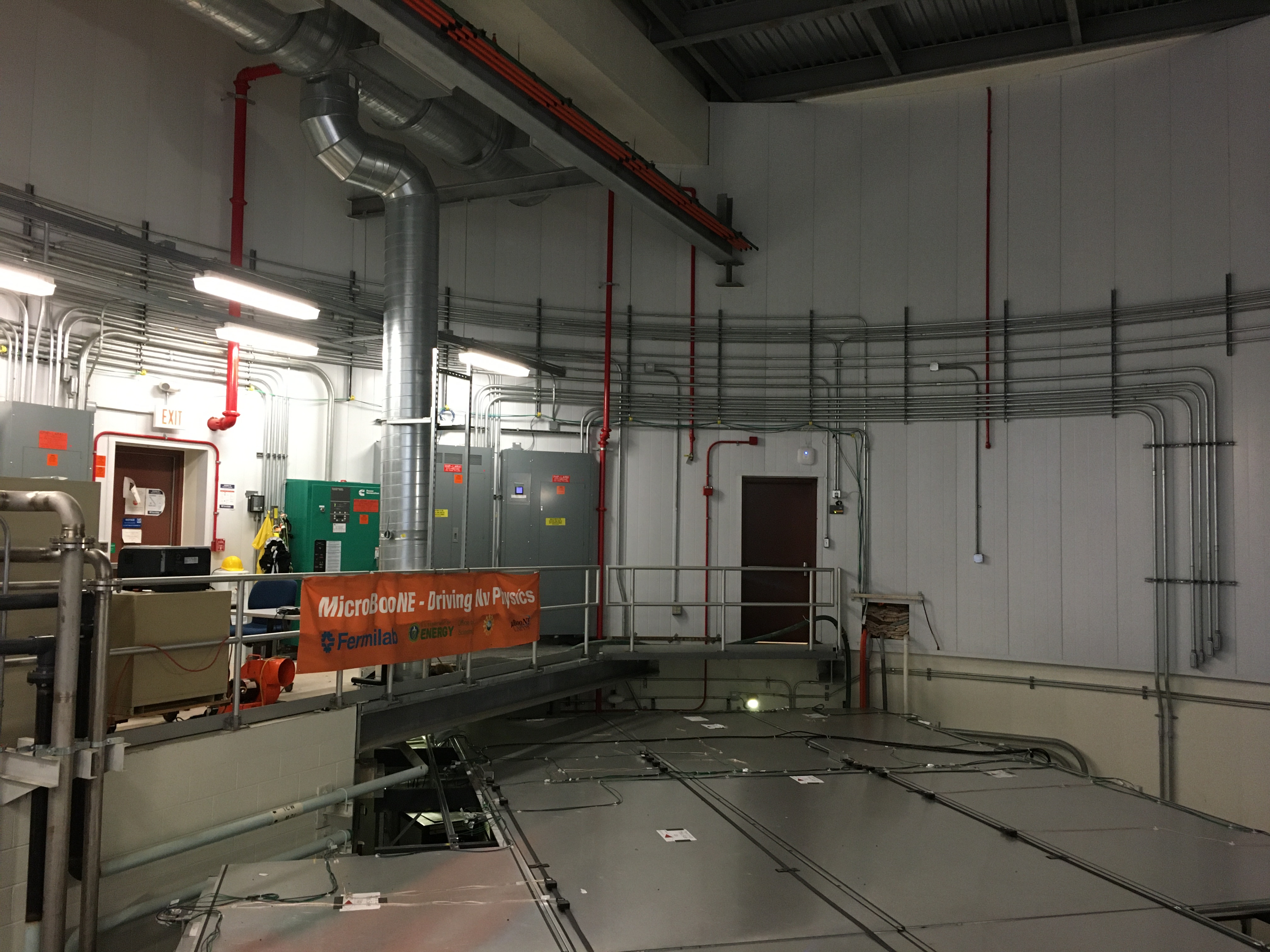 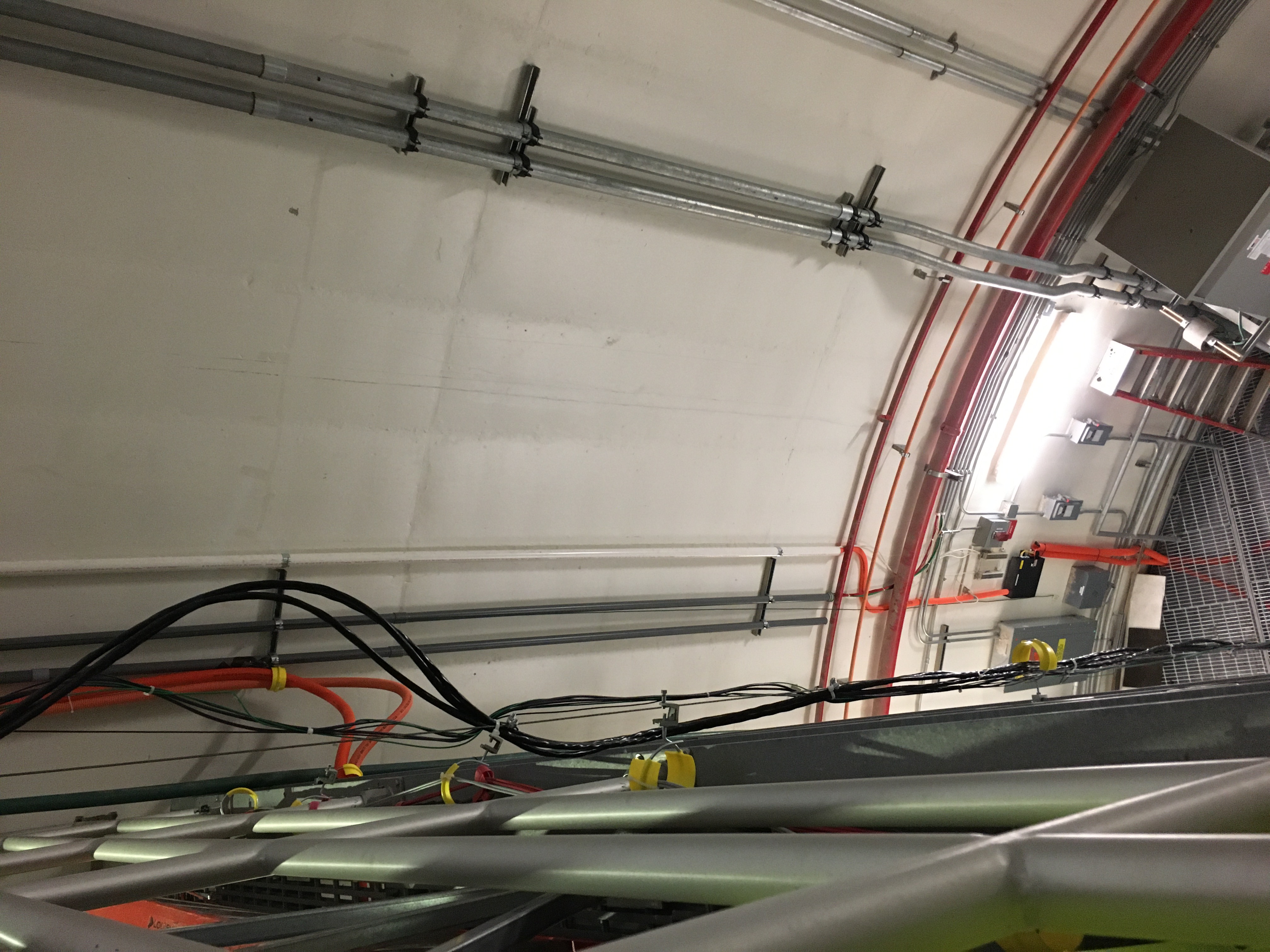 06.30.22
6
Matt Micheli | 2x2@LArTF Electronics Integration
Conduit Route: Around the wall and up
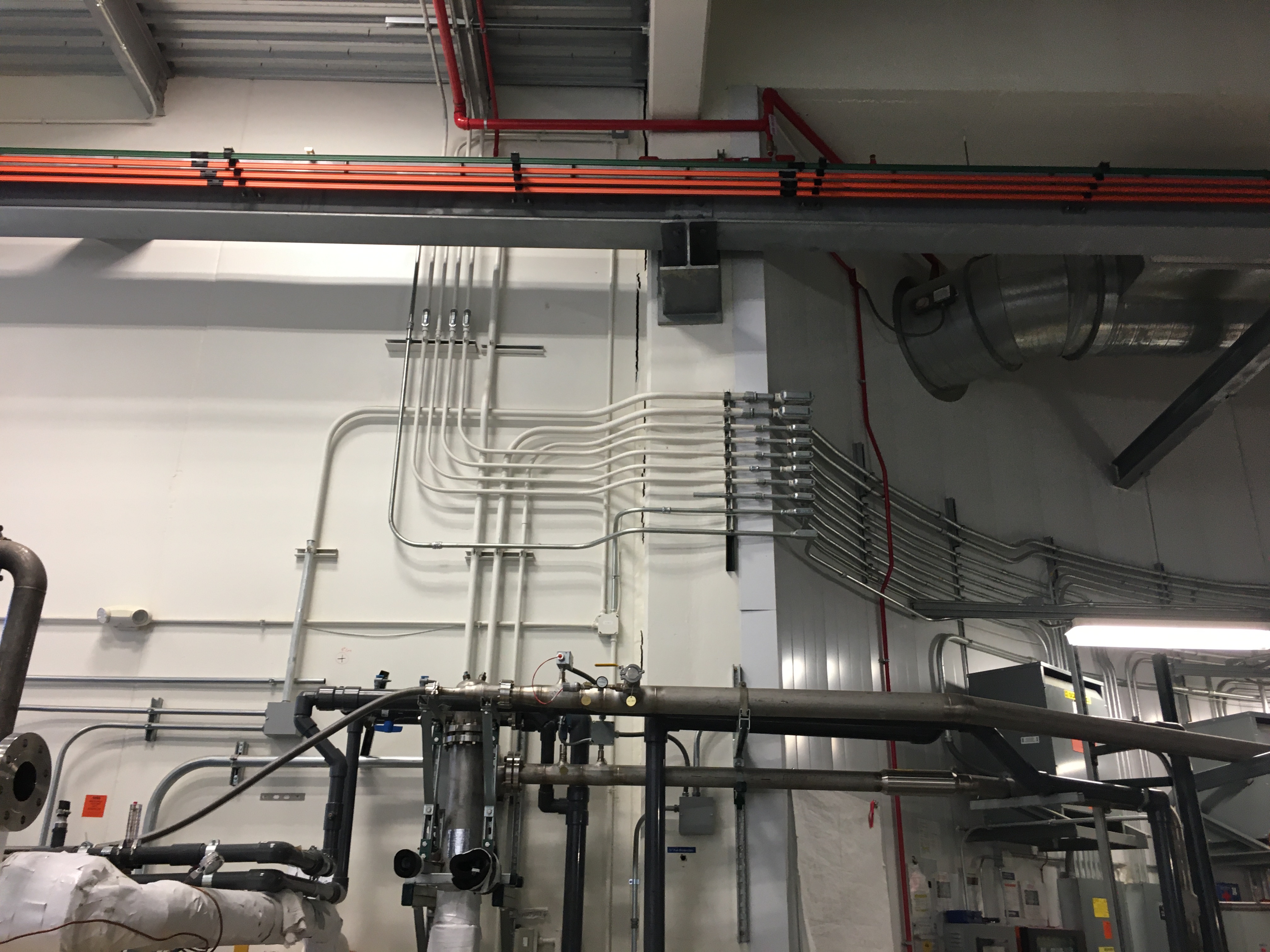 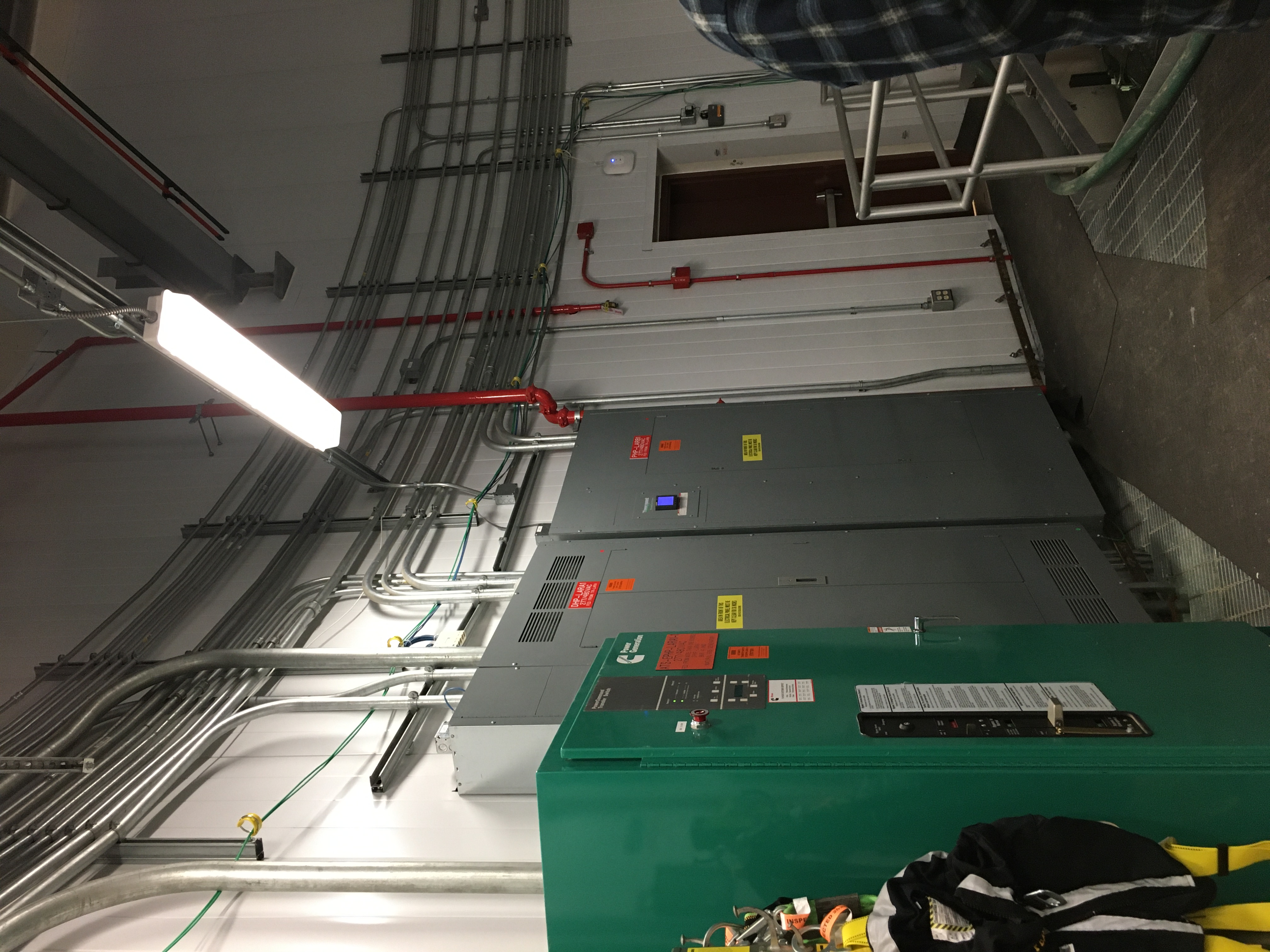 06.30.22
7
Matt Micheli | 2x2@LArTF Electronics Integration
Conduit Route: Across to east side wall and down
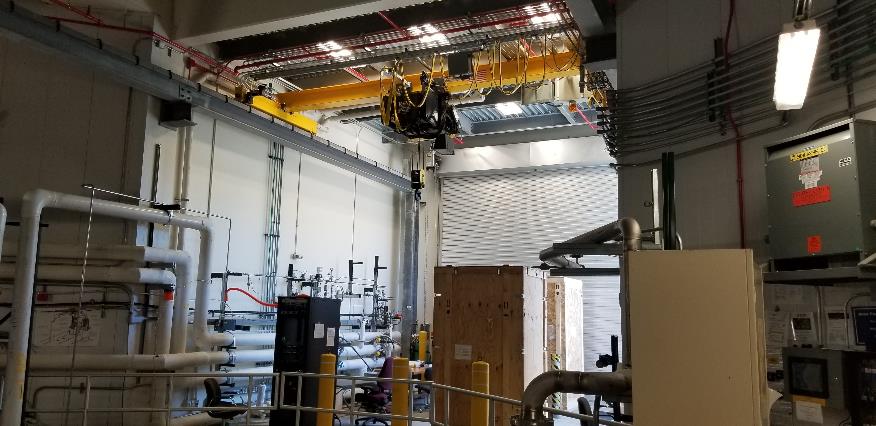 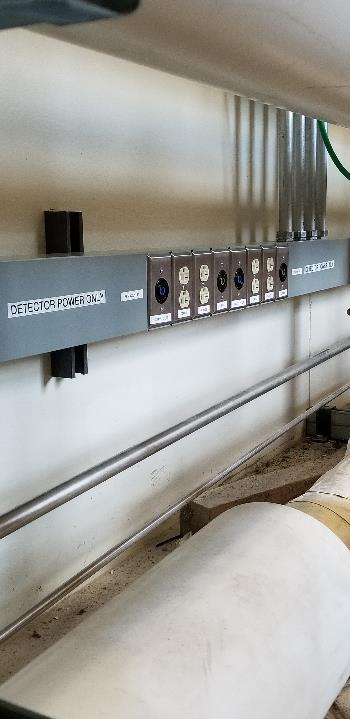 06.30.22
8
Matt Micheli | 2x2@LArTF Electronics Integration
Issue Identification: 10 W short
PP A
~10 Circuits
uBooNE Power
Detector Safety ground cable was the first to be lifted and tested
No problems were found with cable, no changes to impedance monitor
XFMR A
SI
CT
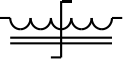 XO
Detector Safety 
Ground cable
PP B
4 Conduits
2x2 Power
XFMR B
SI
CT
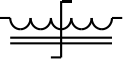 XO
Cable was then lifted at CT/SI box, no changes occurred
Detector Safety 
Ground cable
06.30.22
9
Matt Micheli | 2x2@LArTF Electronics Integration
Issue Identification: 10 W short
PP A
~10 Circuits
uBooNE Power
XFMR A
SI
CT
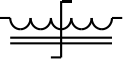 XO
Conduits and ground lifted at panel
Detector Safety 
Ground cable
PP B
4 Conduits
2x2 Power
XFMR B
SI
CT
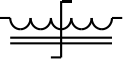 XO
Conduits and wireway became isolated
Detector Safety 
Ground cable
06.30.22
10
Matt Micheli | 2x2@LArTF Electronics Integration
Problem Locations
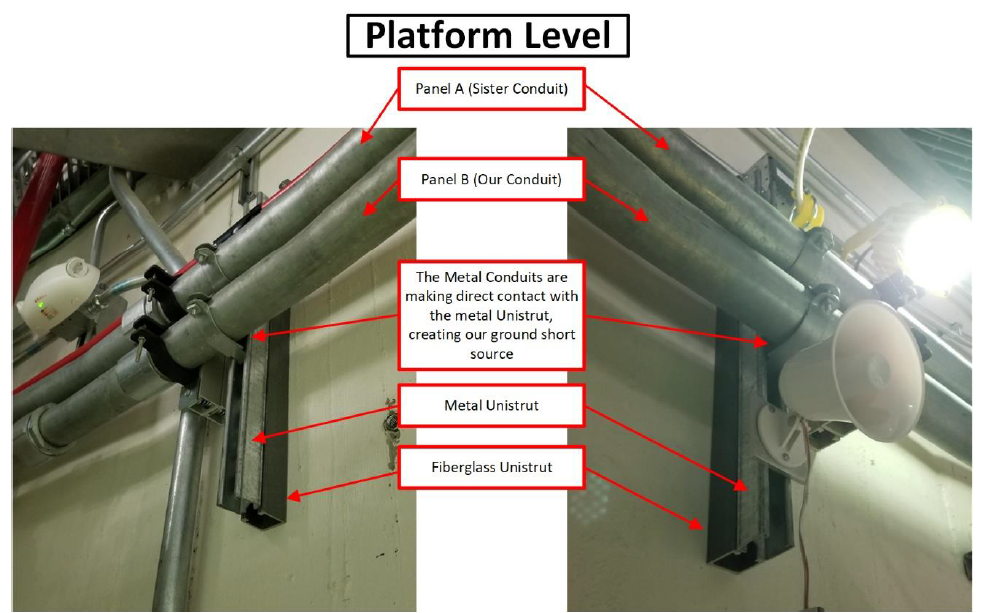 06.30.22
11
Matt Micheli | 2x2@LArTF Electronics Integration
Problem Locations
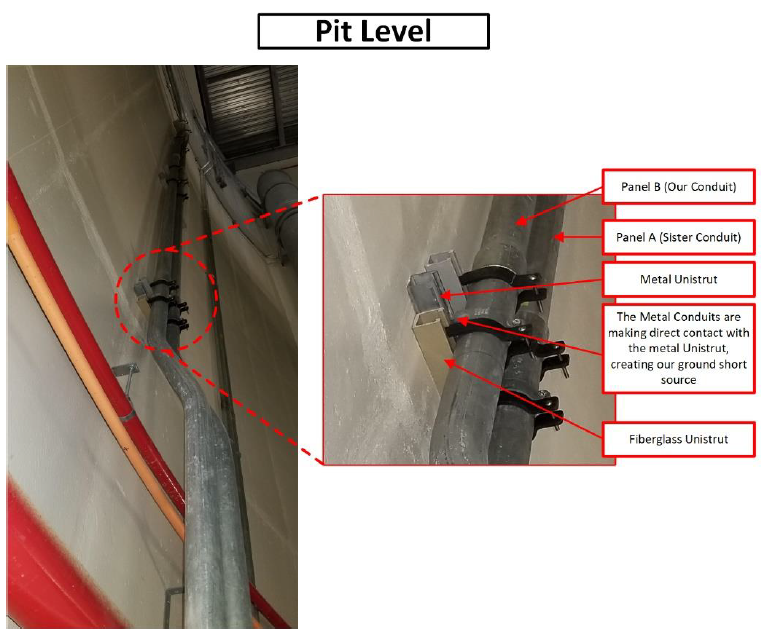 06.30.22
12
Matt Micheli | 2x2@LArTF Electronics Integration
Issue Identification: 10 W short
PP A
~10 Circuits
uBooNE Power
XFMR A
SI
CT
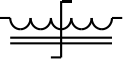 XO
Detector Safety 
Ground cable
Best option to verify was to lift at the CT
PP B
4 Conduits
2x2 Power
XFMR B
SI
CT
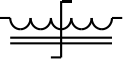 XO
Detector Safety 
Ground cable
06.30.22
13
Matt Micheli | 2x2@LArTF Electronics Integration
Mitigation Efforts
CT Lift Spot
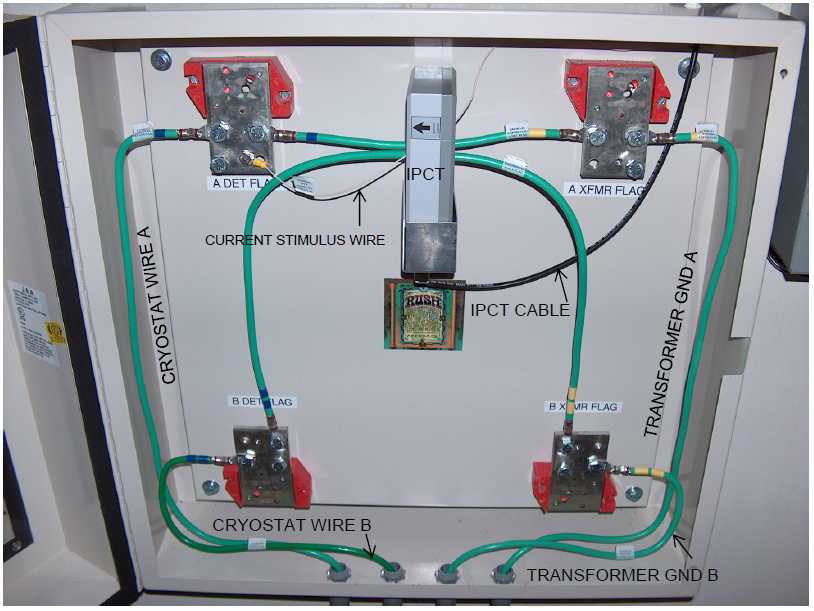 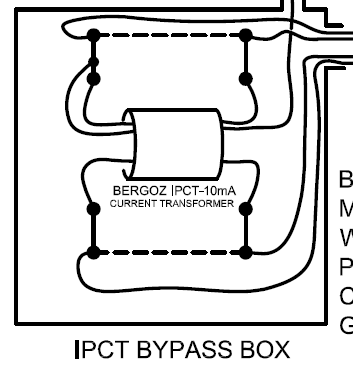 Panel A
Panel B
Note: Panel B was lifted from CT prior to work
06.30.22
14
Matt Micheli | 2x2@LArTF Electronics Integration
Testing the results
Success! 
Impedance monitor was turned on and was working as intended 
Detector Safety ground cable, CT/SI box, conduits, and wireway grounds were reconnected to verify isolation
Impedance monitor continued working as intended
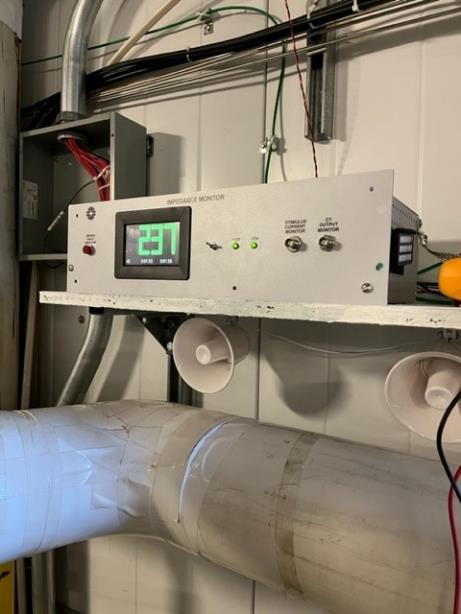 06.30.22
15
Matt Micheli | 2x2@LArTF Electronics Integration
Plans
While Impedance monitor is now functional, we need to isolate the conduit run so that Panel A can properly function
Install fiberglass unistrut at 3 locations
Procedure composed
HA Submitted and approved
Work is commencing today
Quick verification of Impedance monitor operation
Arrange ORC review
Many conduit and wiring connections were lifted to find problem.
All need to be re-reviewed before powering system.
Conduct characterization measurement
Release system to Operations
06.30.22
16
Matt Micheli | 2x2@LArTF Electronics Integration